문서의 제목
부제목
작성자
소속팀 / 상위부서
2011.00.00
51PPT模板网 www.51pptmoban.com 搜集整理
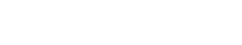 이 문서는 나눔글꼴로 작성되었습니다. 설치하기
목차
01  꼭지 제목
1-1      페이지 제목
1-2      페이지 제목
02  꼭지 제목
2-1      페이지 제목
2-2      페이지 제목
03  꼭지 제목
3-1      페이지 제목
3-2      페이지 제목
04  꼭지 제목
4-1      페이지 제목
4-2      페이지 제목
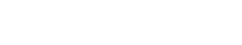 01
꼭지 제목나눔고딕 EB, 40pt
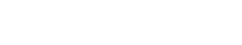 1-1
페이지 제목나눔고딕 EB, 30pt
1. 내용 제목
1) 소제목
     ① 상세항목의 내용
     ② 상세항목의 내용
본문 내용의 글꼴 크기
화면에서의 가독성을 고려하여 최소 10pt로 권장합니다.
다만, 캡션으로 사용하는 경우 등 상황에 따라 10pt 미만으로 사용하실 수 있습니다.
본문 내용의 줄간격
기본 줄간격은 1.5배입니다.
상황에 따라 조절하실 수 있습니다.
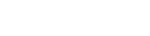 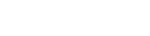 2-1
다이어그램
다이어그램 예시
내용
내용
내용
내용
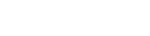 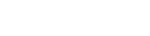 2-1
다이어그램
다이어그램 예시
내용
내용
내용
내용
내용
내용
내용
내용
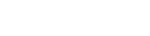 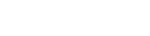 2-1
다이어그램
다이어그램 예시
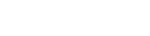 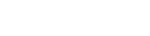 2-1
다이어그램
다이어그램 예시
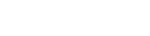 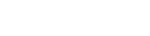 ㅋ
다이어그램 예시
내용
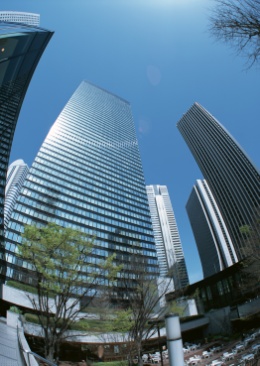 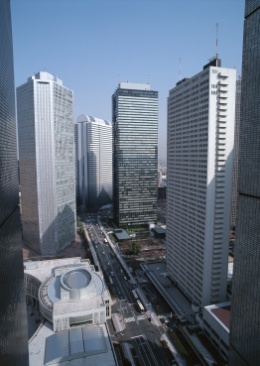 내용
내용
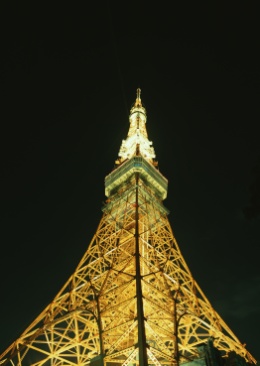 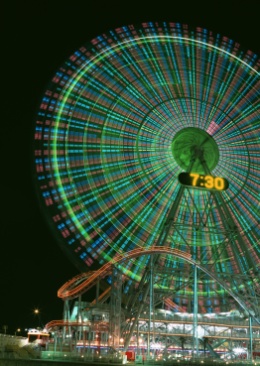 내용
감사합니다.
이 문서는 나눔글꼴로 작성되었습니다. 설치하기
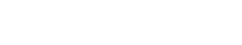